618年中聚惠促销方案模板
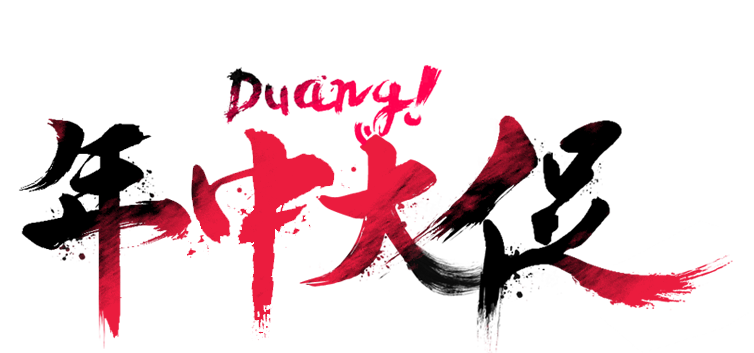 汇报时间：2019
汇报人：某某某
目
录
CONTENTS
点击添加主要文字内容
点击添加主要文字内容
点击添加主要文字内容
点击添加主要文字内容
01
02
03
04
01
点击添加内容
点击这里添加重点文字说明内容点击这里添加重点文字说明内容点击这里添加重点文字说明内容点击这里添加重点文字说明内容
点击添加内容
点击添加内容
点击添加内容
点击添加内容
点击这里添加主要的文字内容
点击这里添加主要的文字内容
点击这里添加主要的文字内容
点击这里添加主要的文字内容
点击这里添加主要的文字内容
点击这里添加主要的文字内容
点击这里添加主要的文字内容
点击这里添加主要的文字内容
点击这里添加主要的文字内容
点击这里添加主要的文字内容
点击这里添加主要的文字内容
点击这里添加主要的文字内容
A
B
C
D
点击此处
添加内容
点击添加文字内容点击添加文字内容点击添加文字内容
点击添加文字内容点击添加文字内容点击添加文字内容
点击添加文字内容点击添加文字内容点击添加文字内容
点击添加文字内容点击添加文字内容点击添加文字内容
点击此处
添加内容
点击此处
添加内容
点击此处
添加内容
添加标题
添加标题
添加标题
添加标题
项目一
项目二
项目三
项目四
单击此处添加文本，单击此处添加文本
单击此处添加文本，单击此处添加文本
单击此处添加文本，单击此处添加文本
单击此处添加文本，单击此处添加文本
添加内容
添加内容
添加内容
您的内容打在这里，或者通过复制您的文本后，在此框中选择粘贴，并选择只保留文字。
您的内容打在这里，或者通过复制您的文本后，在此框中选择粘贴，并选择只保留文字。
单击此处添加标题
02
点击添加内容
点击这里添加重点文字说明内容点击这里添加重点文字说明内容点击这里添加重点文字说明内容点击这里添加重点文字说明内容
在此输入小标题
在此输入小标题
01
关键字
02
关键字
点击此处输入与此小标题或图形相关的文字描述内容或数据分析。
点击此处输入与此小标题或图形相关的文字描述内容或数据分析。
在此输入小标题
在此输入小标题
03
关键字
04
关键字
点击此处输入与此小标题或图形相关的文字描述内容或数据分析。
在此输入关于此标题或图形的文字描述内容或者相关的数据
单击添加标题
单击添加标题
单击添加标题
单击添加标题
welcome to download this template,Please add content here.
welcome to download this template,Please add content here.
welcome to download this template,Please add content here.
welcome to download this template,Please add content here.
加入标题
加入标题
加入标题
加入标题
添加标题
添加标题
添加标题
添加标题
您的内容打在这里，或者通过复制您的文本后。您的内容打在这里，或者通过复制您的文本后。
您的内容打在这里，或者通过复制您的文本后。您的内容打在这里，或者通过复制您的文本后。
您的内容打在这里，或者通过复制您的文本后。您的内容打在这里，或者通过复制您的文本后。
您的内容打在这里，或者通过复制您的文本后。您的内容打在这里，或者通过复制您的文本后。
点击添加小标题
19%
31%
12%
请输入您想要的文字
请输入您想要的文字
请输入您想要的文字
请输入您想要的文字
请输入您想要的文字
请输入您想要的文字
03
点击添加内容
点击这里添加重点文字说明内容点击这里添加重点文字说明内容点击这里添加重点文字说明内容点击这里添加重点文字说明内容
添加标题
添加标题
添加标题
您的内容打在这里，或者通过复制您的文本后。您的内容打在这里，或者通过复制您的文
您的内容打在这里，或者通过复制您的文本后。您的内容打在这里，或者通过复制您的文
您的内容打在这里，或者通过复制您的文本后。您的内容打在这里，或者通过复制您的文
添加标题
添加标题
添加标题
添加标题
添加标题
添加标题
添加标题
添加标题
添加标题
添加标题
添加标题
添加标题
点击添加内容
点击这里添加主要的文字内容
点击这里添加主要的文字内容
点击这里添加主要的文字内容
点击添加内容
点击这里添加主要的文字内容
点击这里添加主要的文字内容
点击这里添加主要的文字内容
点击添加内容
点击这里添加主要的文字内容
点击这里添加主要的文字内容
点击这里添加主要的文字内容
添加文字
添加文字
您的内容打在这里，或者通过复制您的文本后，在此框中选择粘贴，并选择只保留文字。您的内容打在这里，或者通过复制您的文本后，在此框中选择粘贴，并选择只保留文字。您的内容打在这里，或者通过复制您的文本后，在此框中选择粘贴，并选择只保留文字。您的内容打在这里，或者通过复制您的文本
您的内容打在这里，或者通过复制您的文本后，在此框中选择粘贴，并选择只保留文字。您的内容打在这里，或者通过复制您的文本后，在此框中选择粘贴，并选择只保留文字。您的内容打在这里，或者通过复制您的文本后，在此框中选择粘贴，并选择只保留文字。您的内容打在这里，或者通过复制您的文本
04
点击添加内容
点击这里添加重点文字说明内容点击这里添加重点文字说明内容点击这里添加重点文字说明内容点击这里添加重点文字说明内容
点击添加内容
点击添加内容
点击添加内容
点击添加内容
点击这里添加主要的文字内容
点击这里添加主要的文字内容
点击这里添加主要的文字内容
点击这里添加主要的文字内容
点击这里添加主要的文字内容
点击这里添加主要的文字内容
点击这里添加主要的文字内容
点击这里添加主要的文字内容
点击这里添加主要的文字内容
点击这里添加主要的文字内容
点击这里添加主要的文字内容
点击这里添加主要的文字内容
点击添加内容
点击添加内容
点击添加内容
点击添加内容
Dummy Title
添加文本
添加文本
您的内容打在这里，或者通过复制您的文本后。
您的内容打在这里，或者通过复制您的文本后。
添加
内容
添加文本
添加文本
您的内容打在这里，或者通过复制您的文本后。
您的内容打在这里，或者通过复制您的文本后。
添加文本
添加文本
您的内容打在这里，或者通过复制您的文本后。
您的内容打在这里，或者通过复制您的文本后。
点击添加内容
点击添加内容
点击添加内容
点击添加内容
点击添加内容
点击添加内容
点击这里添加主要的文字内容
点击这里添加主要的文字内容
点击这里添加主要的文字内容
点击这里添加主要的文字内容
点击这里添加主要的文字内容
点击这里添加主要的文字内容
点击这里添加主要的文字内容
点击这里添加主要的文字内容
点击这里添加主要的文字内容
点击这里添加主要的文字内容
点击这里添加主要的文字内容
点击这里添加主要的文字内容
点击这里添加主要的文字内容
点击这里添加主要的文字内容
点击这里添加主要的文字内容
点击这里添加主要的文字内容
点击这里添加主要的文字内容
点击这里添加主要的文字内容
点击这里添加主要的文字内容
点击这里添加主要的文字内容
点击这里添加主要的文字内容
点击这里添加主要的文字内容
点击这里添加主要的文字内容
点击这里添加主要的文字内容
添加
内容
添加
内容
添加
内容
添加
内容
点击这里添加主要的文字内容
点击这里添加主要的文字内容
点击这里添加主要的文字内容
点击这里添加主要的文字内容
点击这里添加主要的文字内容
点击这里添加主要的文字内容
感谢您的观看 THANKS
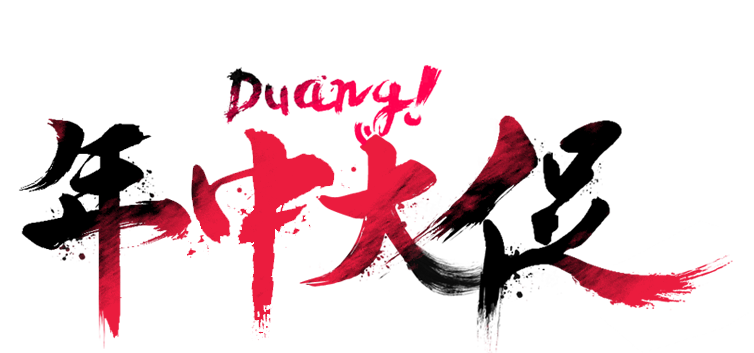 汇报时间：2019
汇报人：某某某
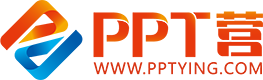 10000+套精品PPT模板全部免费下载
PPT营
www.pptying.com
[Speaker Notes: 模板来自于 https://www.pptying.com    【PPT营】]